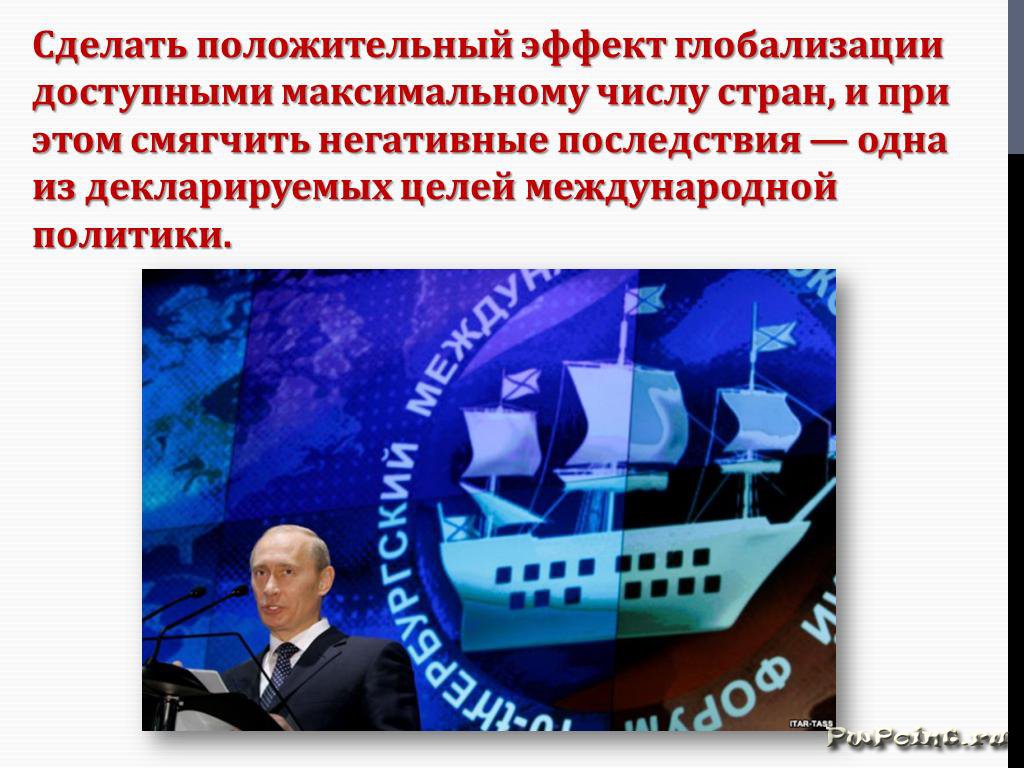 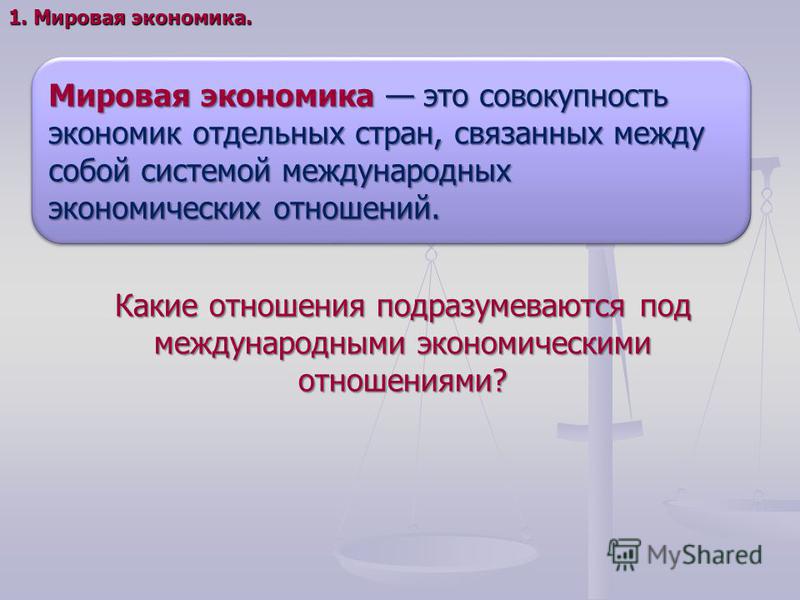 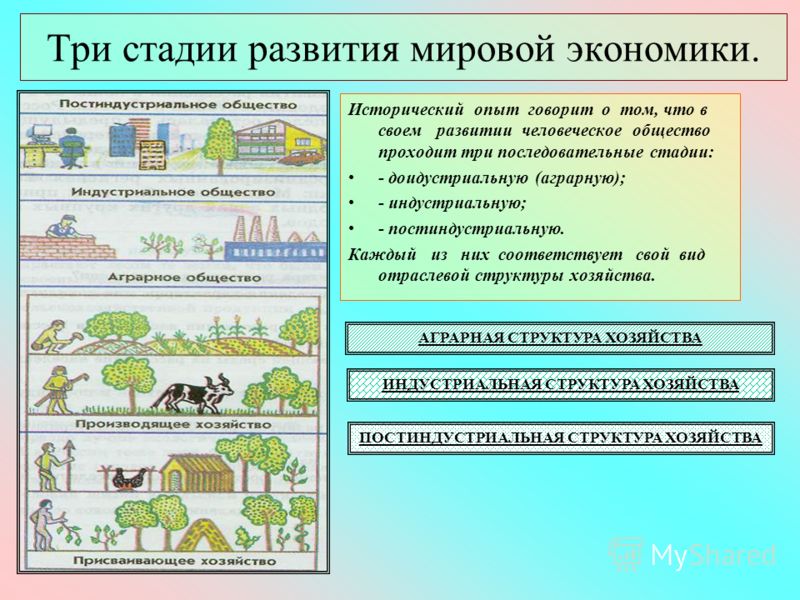 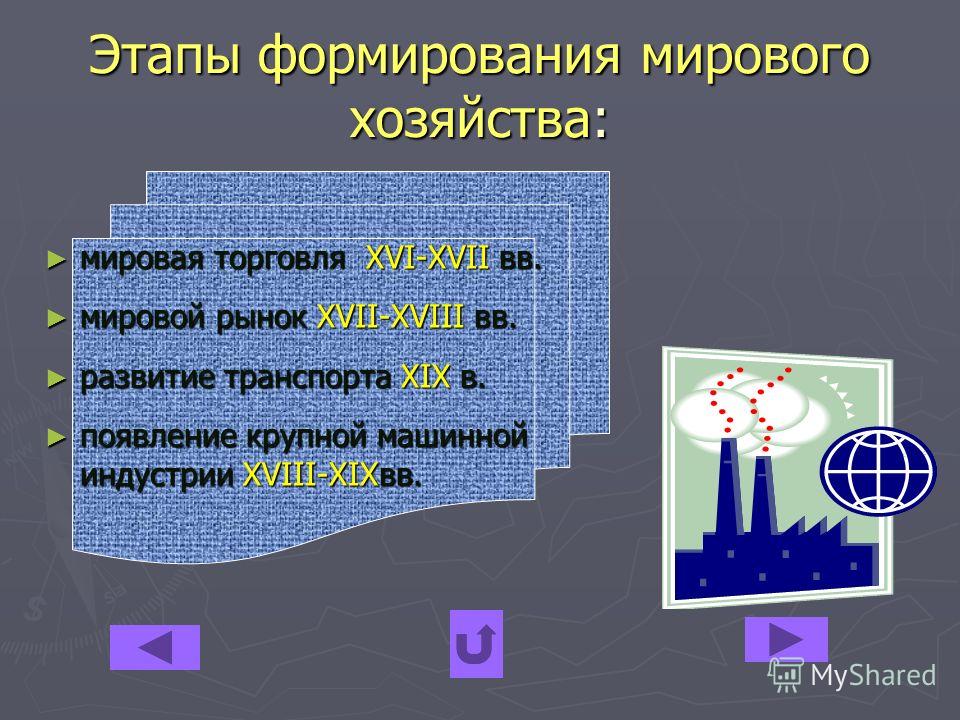 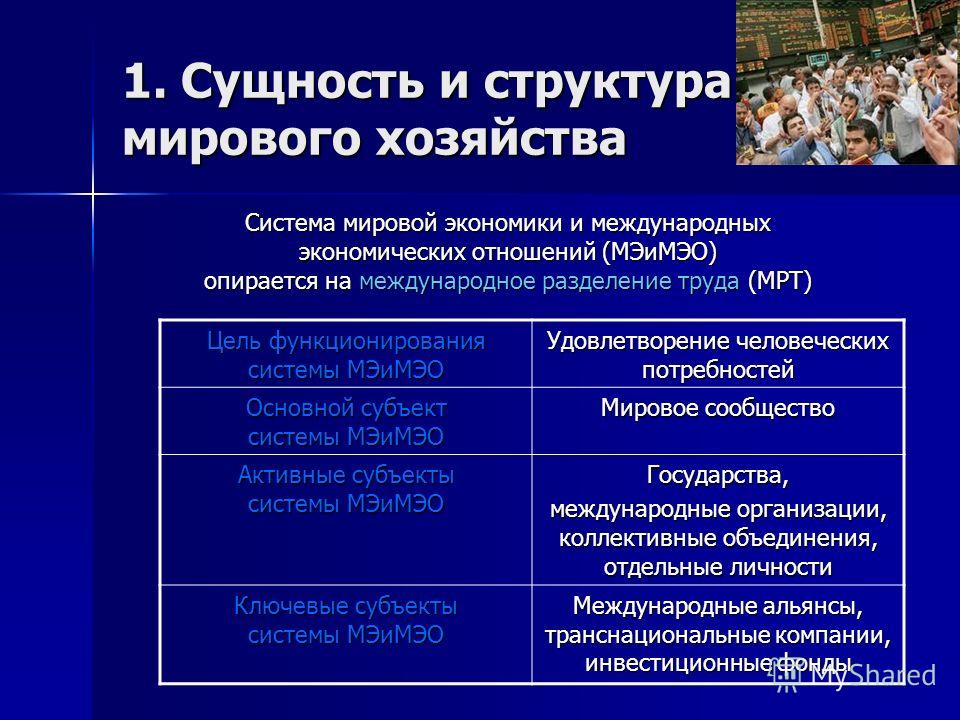 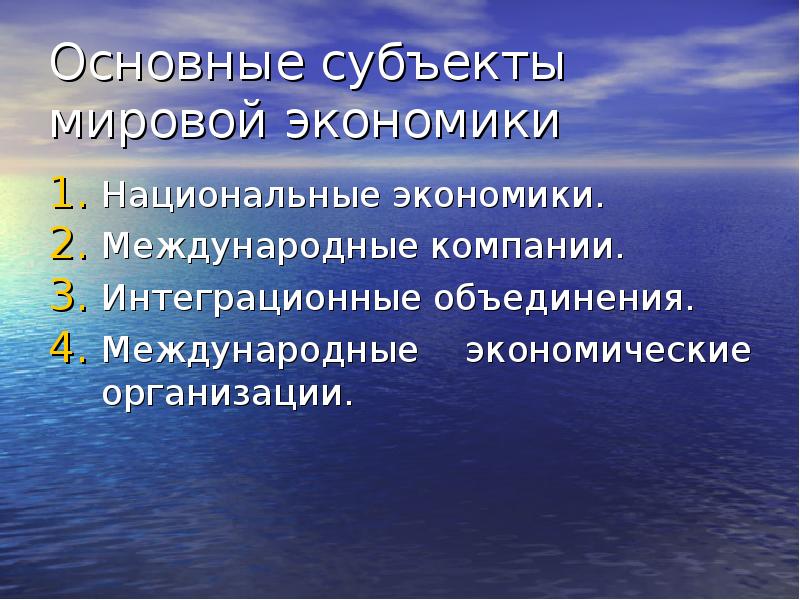 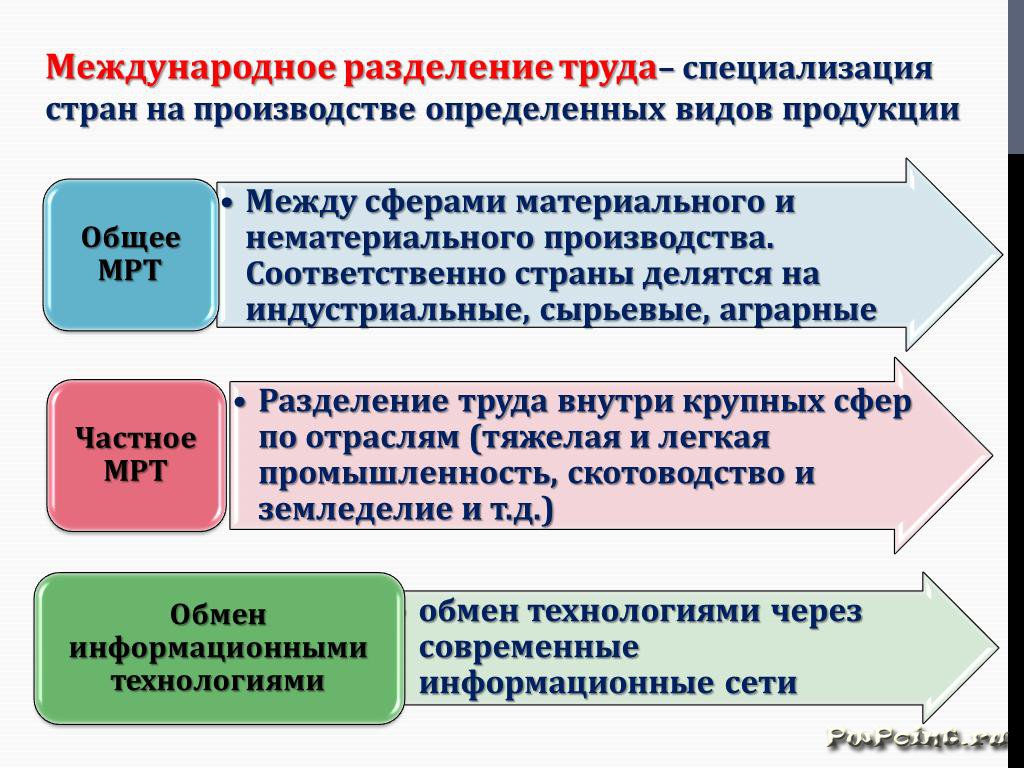 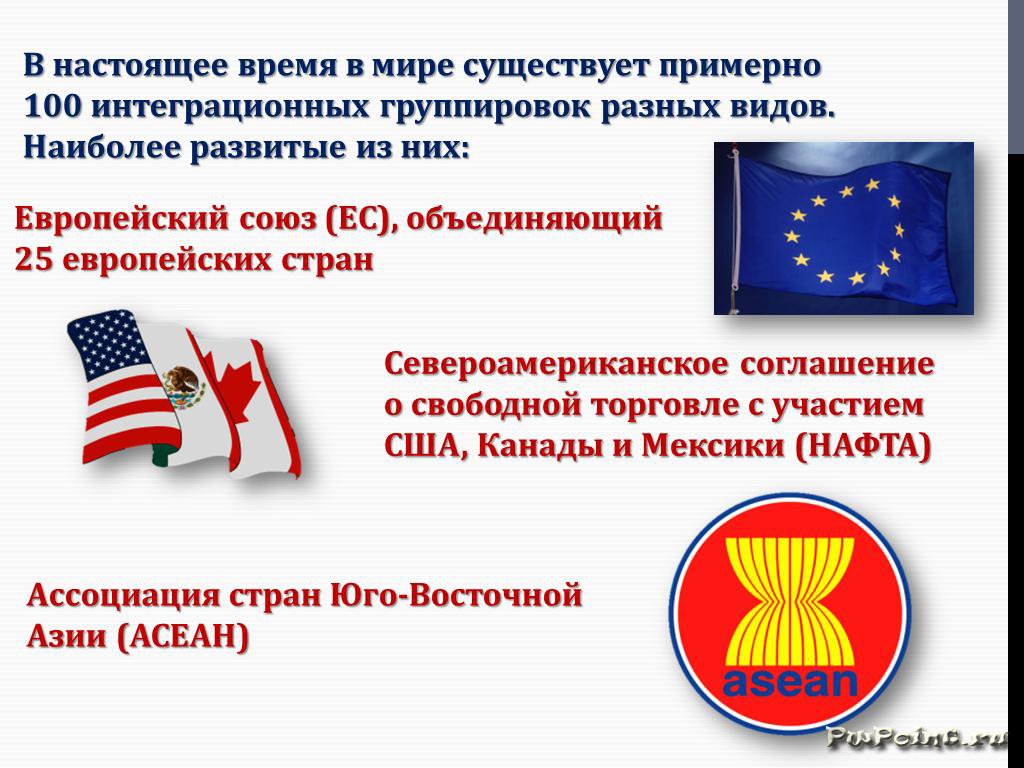 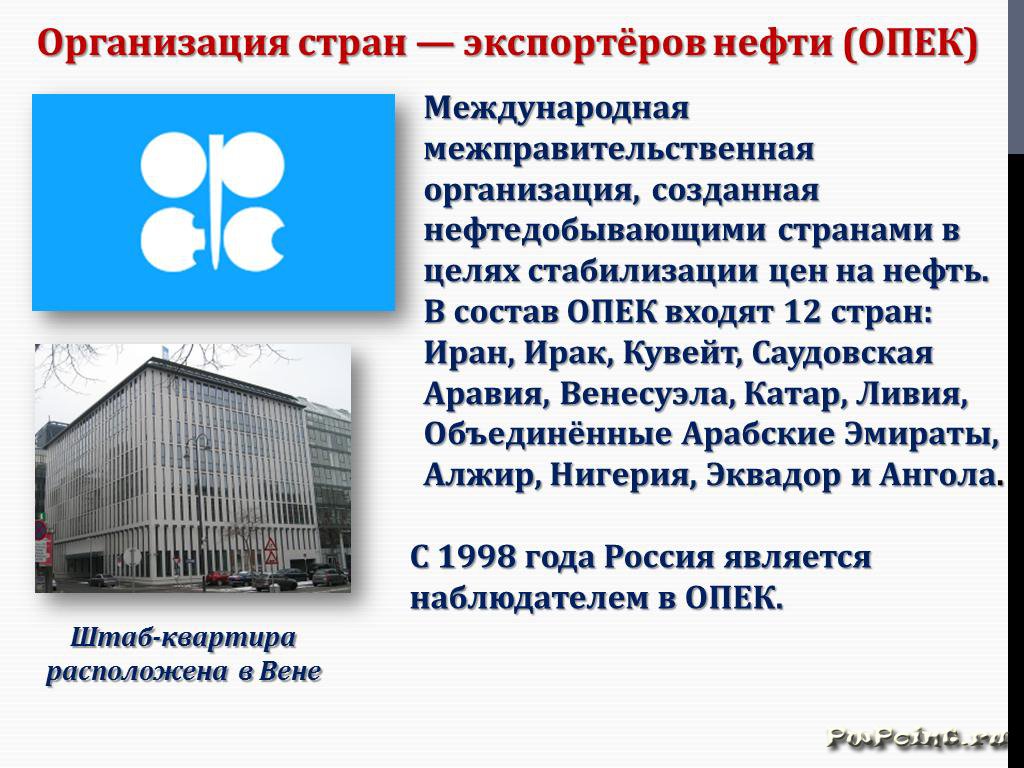 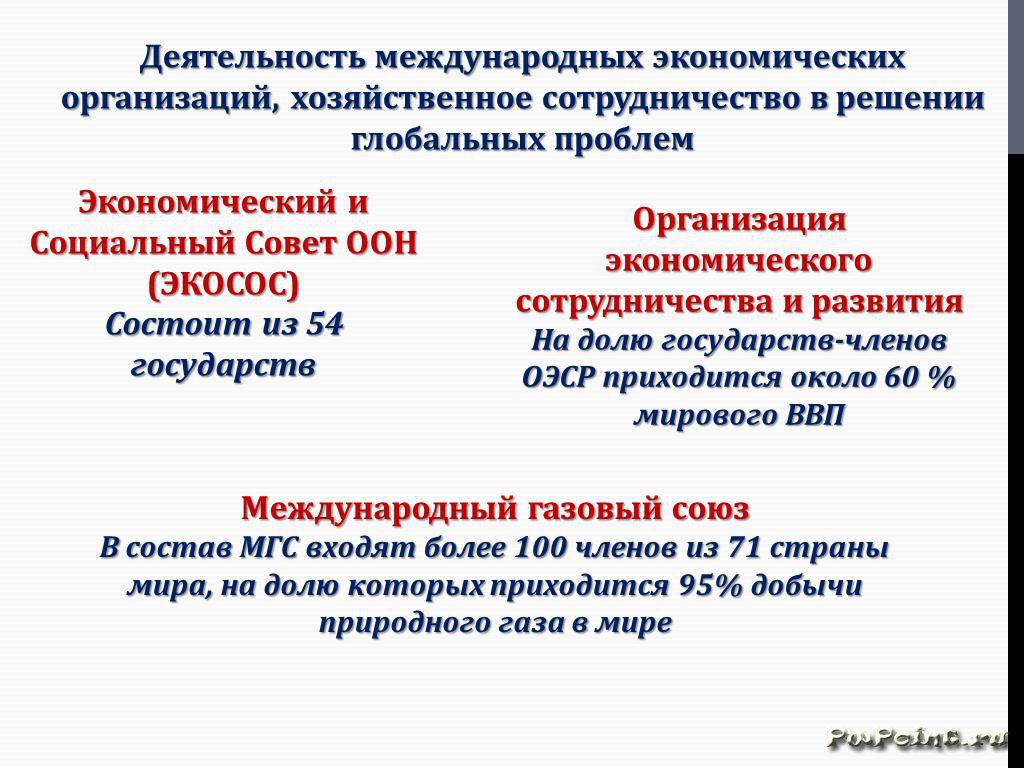 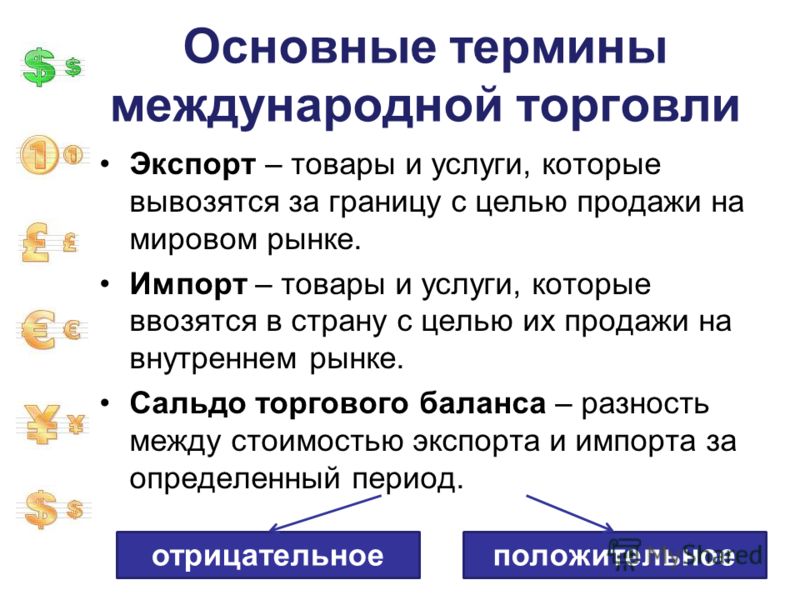 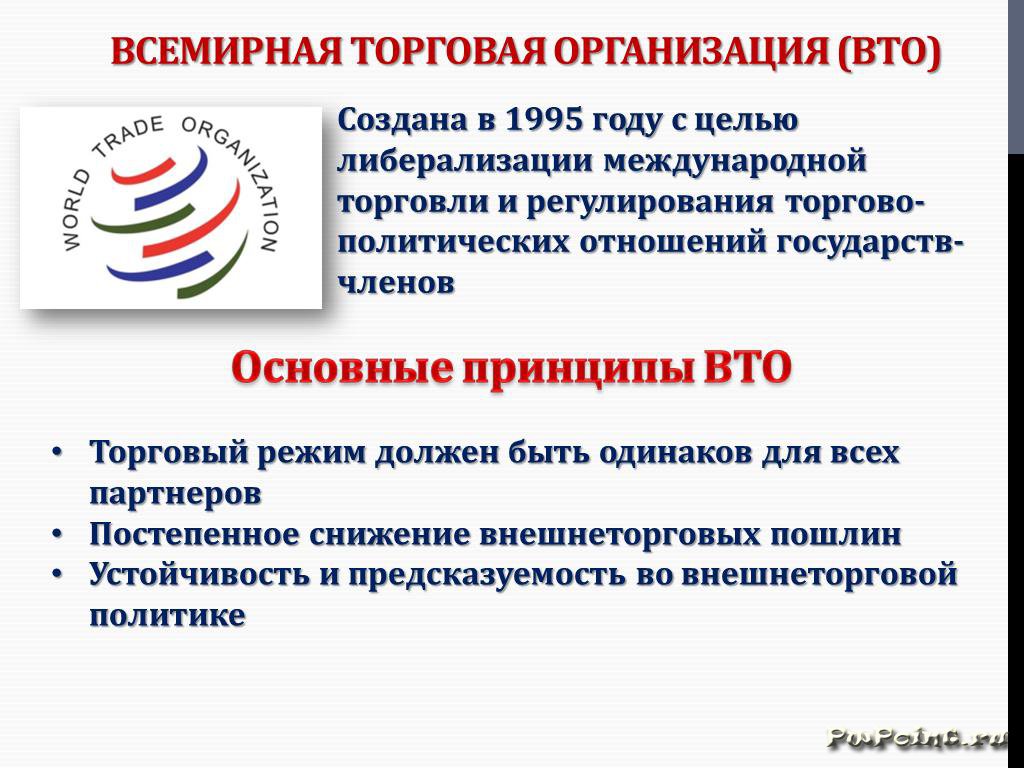 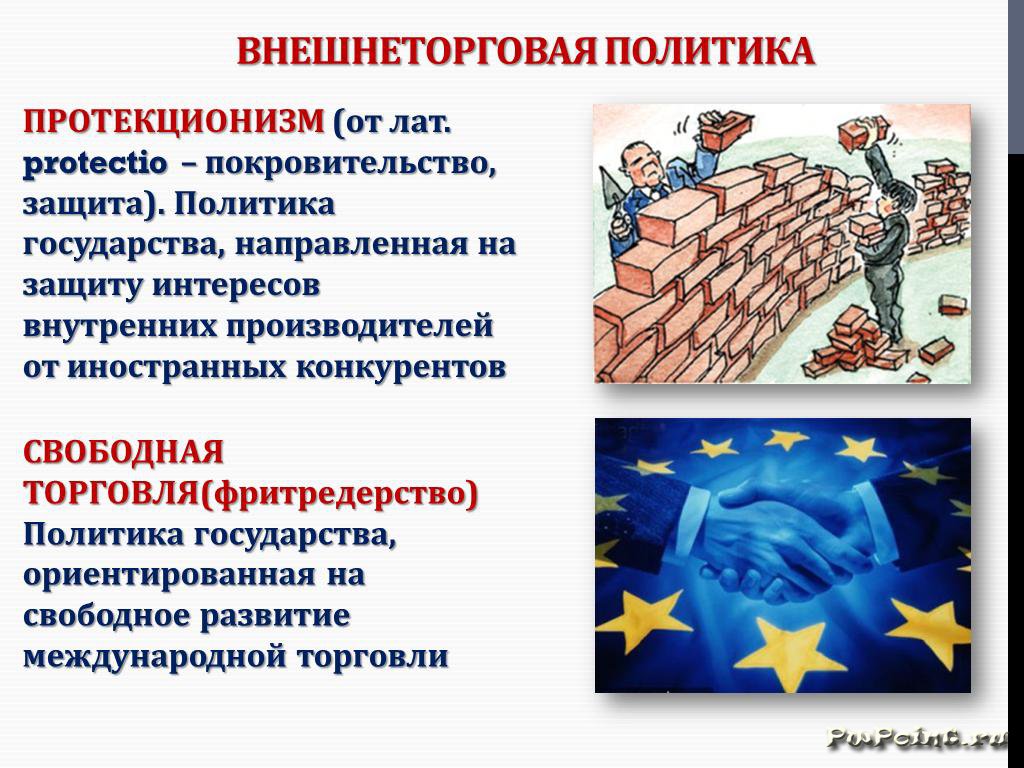 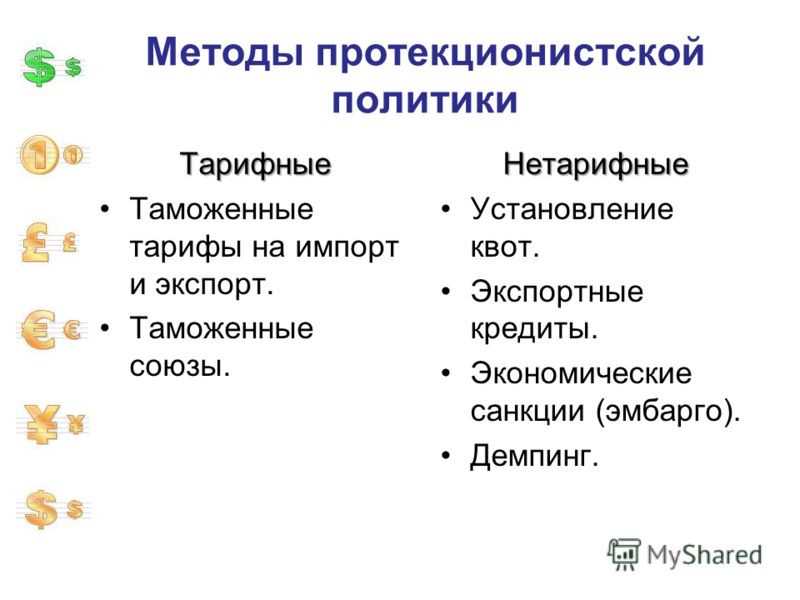 Плюсы и минусы вступления России в ВТО по отраслям
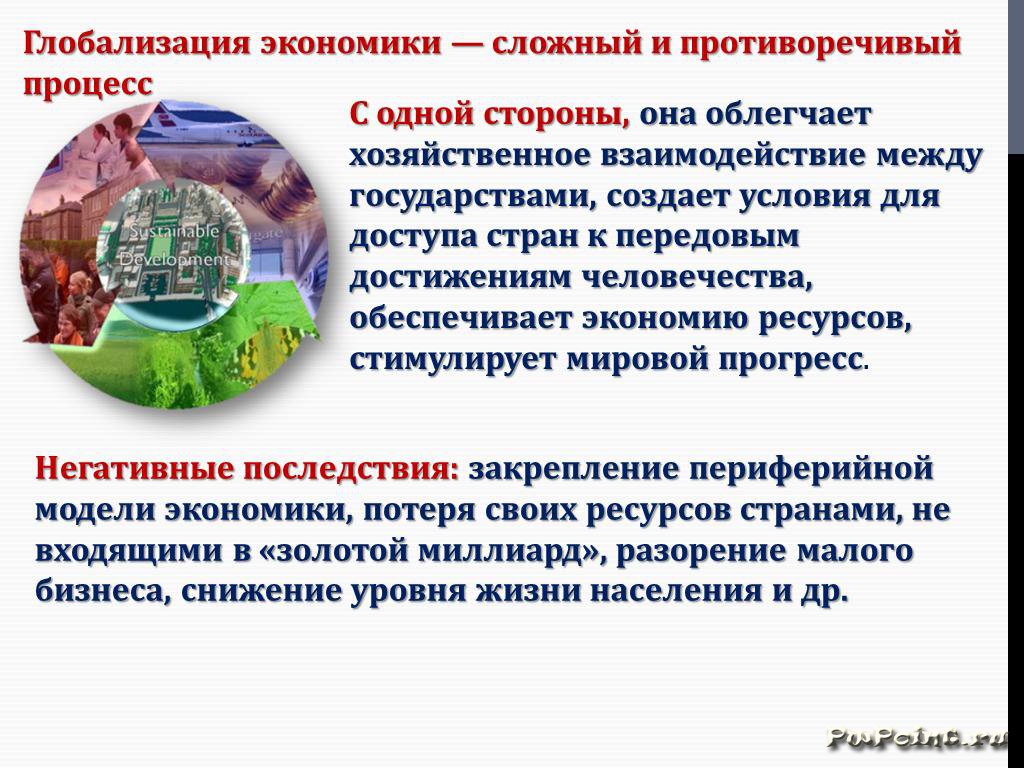 Задание № 25 (ЕГЭ)
Какой смысл обществоведы вкладывают в понятие «глобализация»? Привлекая знания обществоведческого курса, составьте два предложения: одно предложение, содержащее информацию о проявлениях глобализации в политической сфере, и одно предложение, раскрывающее процесс глобализации в экономической сфере.
Домашнее задание
Параграф 13
Написать эссе по теме: «Глобализация – за и против»
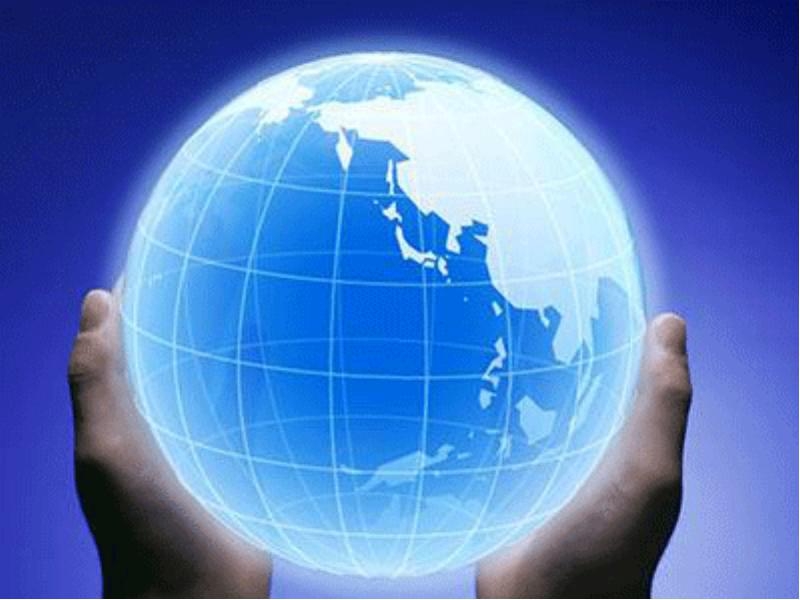